联考分析、期初迎考
表1 学校成绩对比
联考成绩分析
表1 整体情况
表2 班级情况
联考成绩分析
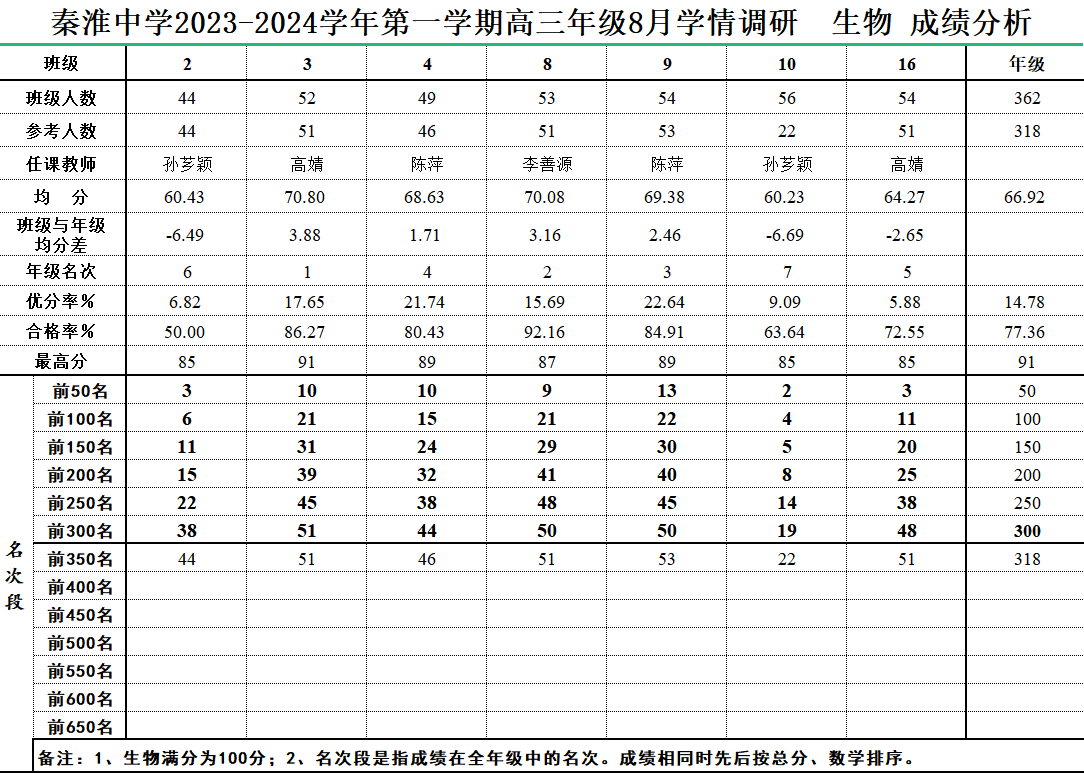 联考成绩分析
表3 各校大题得分率（%）
联考成绩分析
联考成绩分析
薄弱之处
非选择题，21、22、23，对应知识点：减数分裂、遗传、神经调节、免疫调节、生态系统
选择题，1、3、10、11、13、16、19，对应知识点：化合物、实验、植物生命活动调节、种群数量变化、植物体细胞杂交、减数分裂、微生物培养
解题时间不够、答题不够规范，未用专业术语
针对措施
选择题进行限时练
对可能出现的非选择题，可以通过晚练等重点训练
错题整理，复盘
28日备课组长会议精神
讲座：
中华中学赵瑞芬：发挥团队合力、提高备课效能
秦淮科技高中卢财元：高中生物一轮教学案的编制和使用
溧水高级中学李卫顺：2024届高考生物一轮复习“校本化”初探
南师附中本部沈静丹：瞄准新高考、践行新理念
苏教版高中生物国际教材服务简介     拓展教材
南京市第一中学唐凤：生命观念视域下的高三微专题复习学历案编制
吴举宏：如何提高课堂教学的思维性
吴教授的讲座
高考为选拔性考试，精英人才考遗传题选拔，难度系数0.45-0.55，永远高于教学的一般要求，不要期待所有学生做完，不要期待所有学生会做
适当使用拓展教材，不要把多种教材融合的任务交给学生
重视实验操作，实验数据分析，力戒死记硬背，基于实验数据、科学研究成果，让学生分析得出结论
试题减少，试卷阅读量下调，非选择题2分空增加，2分空具有开放性
28日备课组长会议精神
高三生物学期初调研性考试：9月12日
高三生物学期末调研性考试
复习安排
一轮复习安排：2023年5月-2024年1月底
二轮复习安排：2024年2月-2024年4月底
专题复习：2024年5月
考前自由复习：2024年6月
目前进度
减数分裂、分离定律